TEXT AND DATA MINING IN PUBLIC RESEARCH
Rob Johnson – 13/12/2016
1
1. Why does TDM matter?

2. Why isn’t it used more widely in public research?
3. How do we change this?
2
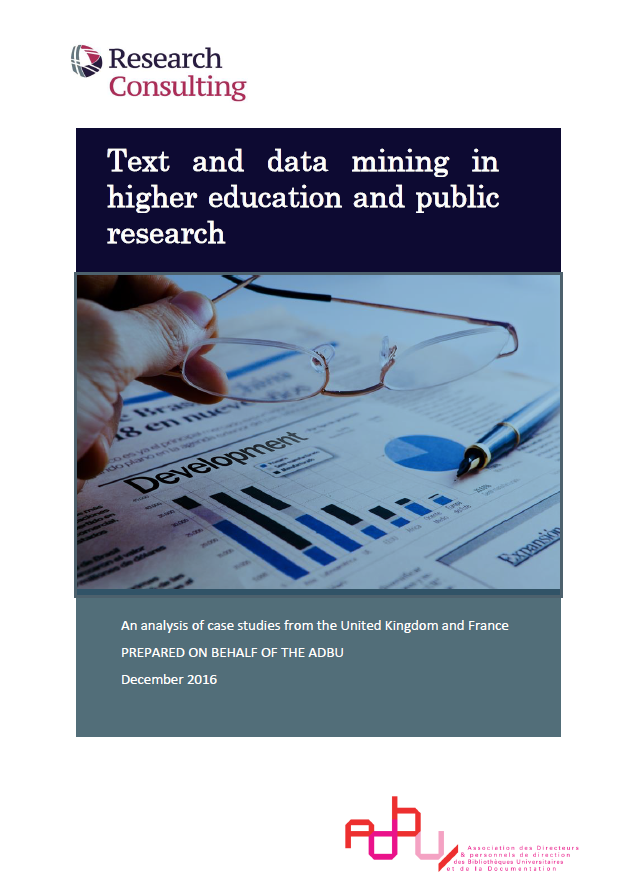 Study aims
Assess economic impact of TDM on public research in France via:

Case studies (France, UK, Europe)

Analysis of the relevance of a copyright exception for TDM
http://adbu.fr/etude-tdm/
3
€16 billion
Value of R&D performed within French universities and public research bodies (source: Eurostat)
6-fold return
€6 contribution to EU economy for each €1 directly generated by research universities (source: Biggar Economics)
20% per annum
Estimated rate of return to public investment in science and innovation (source: Frontier Economics)
4
[Speaker Notes: France - €6.4billion R&D in government sector, €10 billion in HE

UK - €3billion in government, €9 billion]
2.5 quintillion bytes
Data produced each day
2.4 million
Scientific articles per annum
Zero
Number of researchers who can keep up
5
What is TDM?
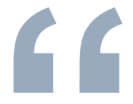 Any automated analytical technique aiming to analyse text and data in digital form in order to generate information such as patterns, trends and correlations.

European Commission. Proposal for a Directive of the European Parliament and of the Council on copyright in the Digital Single Market
6
[Speaker Notes: A number of studies indicate that TDM can increase the efficiency of research

Increase coverage of literature reviews
Cut down manual work
Automate information retrieval
Accelerate drug discovery]
BASE CAMP
Where are we now, and how did we get here?
7
What is the problem?
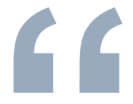 …countries, in which academic researchers must acquire the express consent of rights holders to conduct lawful datamining, exhibit a significantly lower share of data mining research output relative to total research output 

Handke, Guilbault and Vallbe IS EUROPE FALLING BEHIND IN DATA MINING? (2015)
8
What is the result?
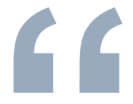 The European ecosystem for engaging in text and data mining remains highly problematic… The end result: Europe is being leapfrogged by rising interest in other regions, notably Asia. 

Filippov, S. & Hofheinz, P. Text and Data Mining for Research and Innovation (2016)
9
Legislative options
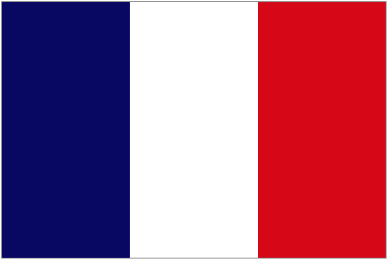 Loi pour une République Numérique (Loi LEMAIRE)
28 September 2016
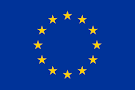 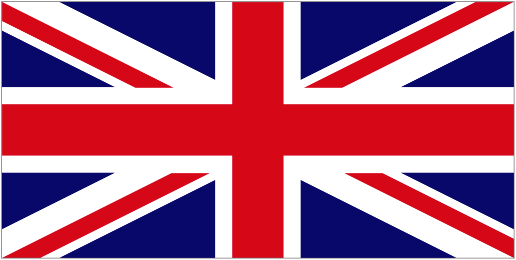 2017?
2014
1.5?
1		    2			 3			4
Commercial research purpose, beneficiaries unrestricted
Commercial research, beneficiaries restricted
Industry self-regulation
Non-commercial research only
Mandatory exceptions to copyright
10
Using a TDM exception
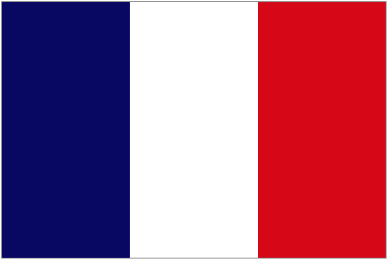 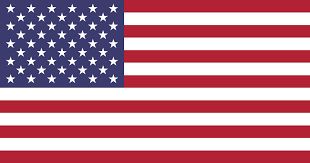 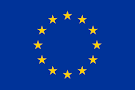 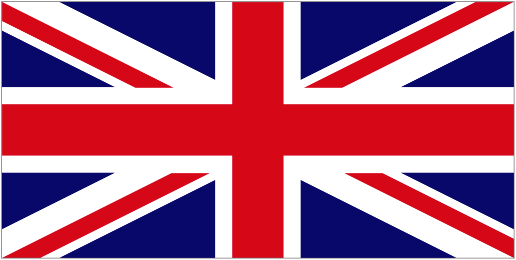 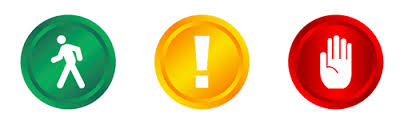 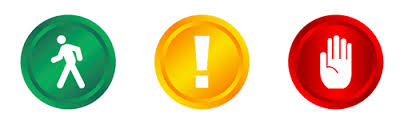 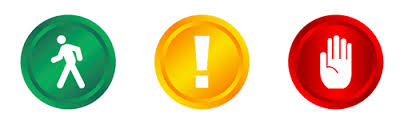 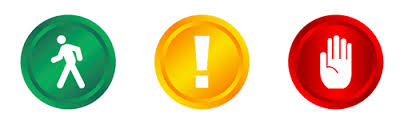 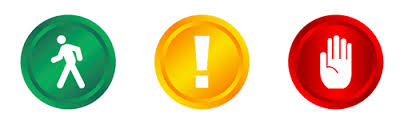 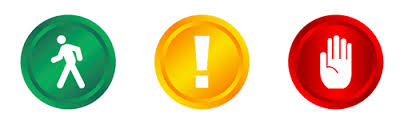 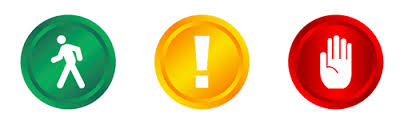 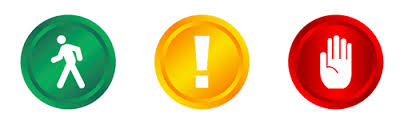 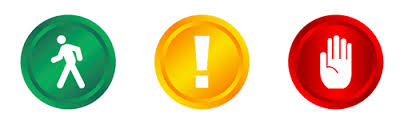 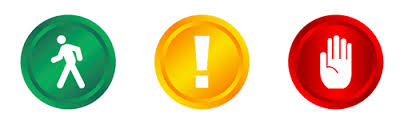 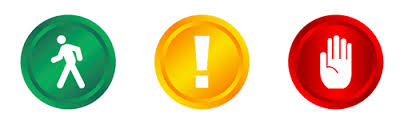 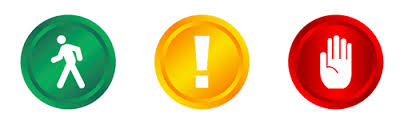 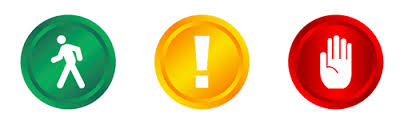 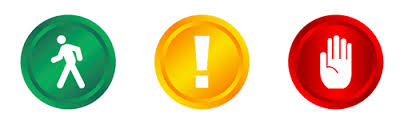 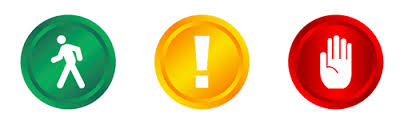 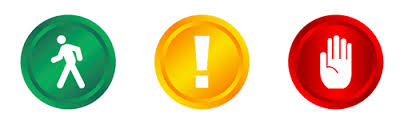 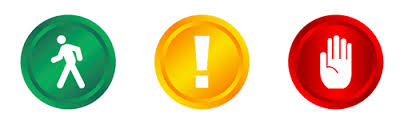 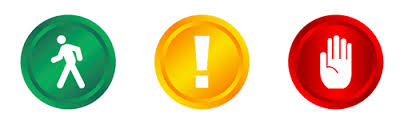 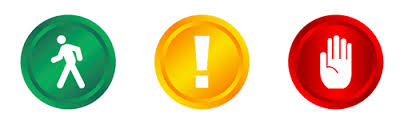 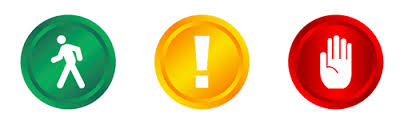 11
[Speaker Notes: Note - Conservation requirements could be a positive in terms of reproducibility]
1.ACHIEVING LEGAL CLARITY
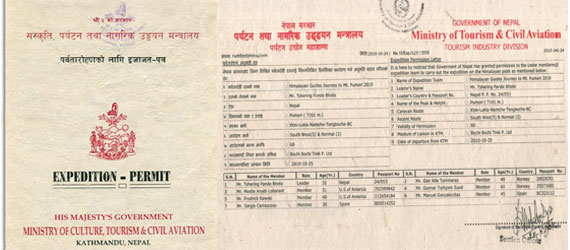 12
Summit: Researchers embrace TDM
Camp 4: Skills and support
Camp 3: Technical infrastructure
Camp 2: Access to content
Camp 1: Legal clarity
EC Directive
Copyright exception
(Base Camp)
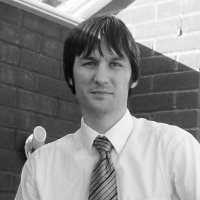 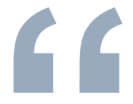 The exception has made a massive difference...

Petr Knoth, Open University, UK
14
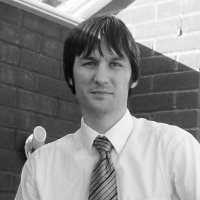 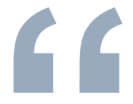 …the definition of commercial and non-commercial research is creating uncertainty

Petr Knoth, Open University, UK
15
EC Proposed Directive
Consistent with the existing EU copyright legal framework

Could help resolve uncertainty over commercial partnerships

Currently out for consultation
Source: http://www.comodinicachia.com/timeline.html
What needs to happen?
Communicate legal provisions for TDM with certainty and clarity 

Clarify the exception’s scope where public researchers collaborate with commercial partners

Monitor the interaction of the copyright exception with digital rights management (DRM), licensing and other relevant legal regimes
17
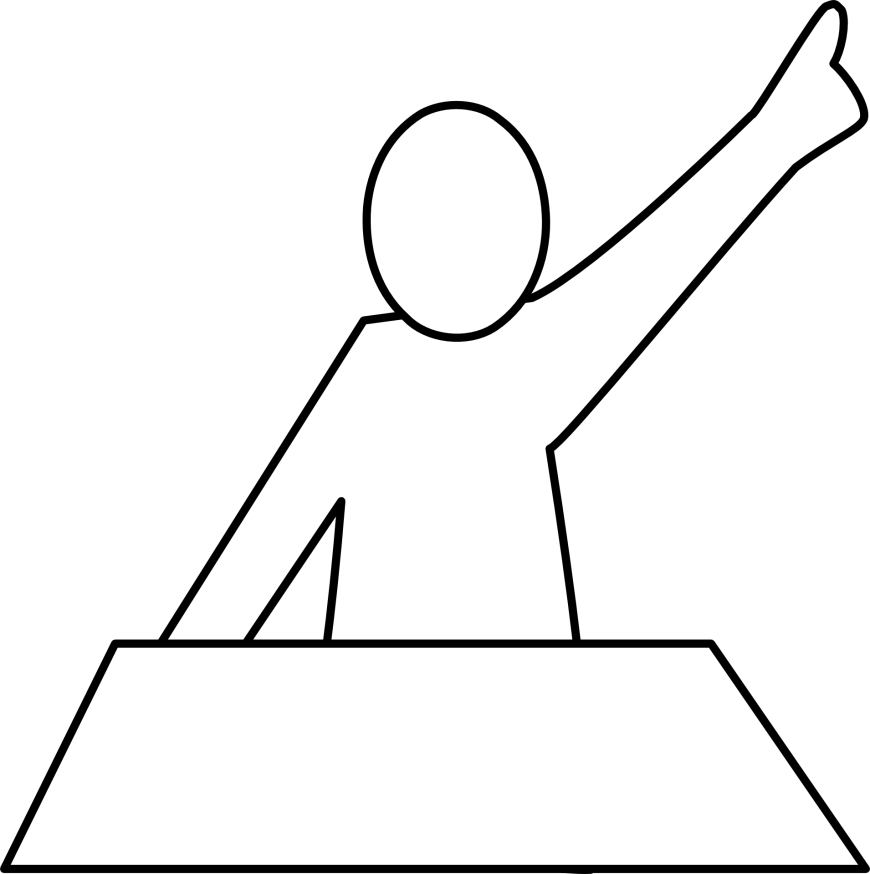 Any questions?
18
2.SECURING ACCESS
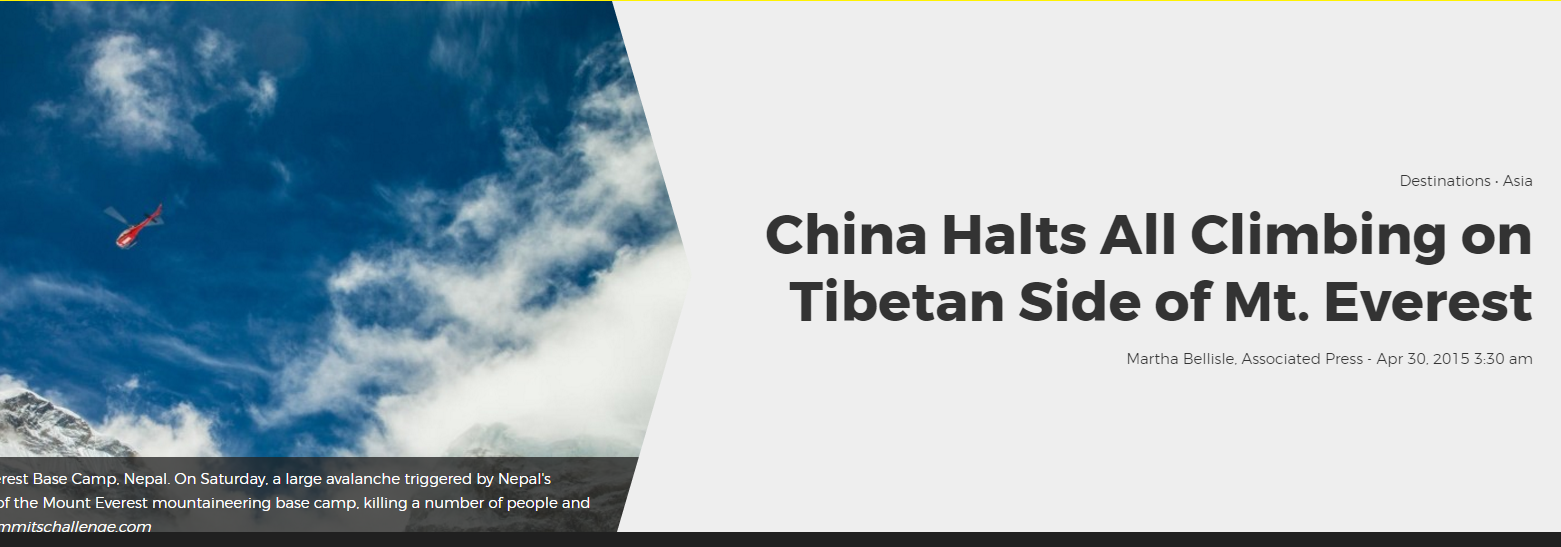 19
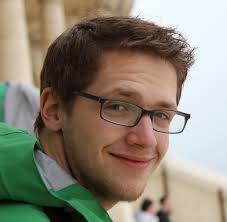 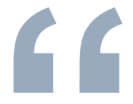 I scaled down my TDM research, and had to exclude two publishers… I couldn’t do what I set out to do

Chris Hartgerink, Tilburg University, Netherlands
20
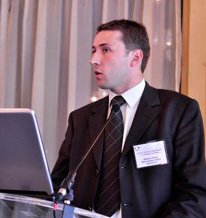 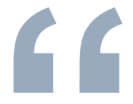 I had to ask too many publishers for the right to download … it takes a lot of time and … the publishers’ servers frequently block us.

Mathieu Andro, INRA, France
21
What is the problem with access?
Technical protection measures (TPMs)

Crawler traps

Restricted access to application programming interfaces (APIs)
22
[Speaker Notes: A many-to-many problem]
What needs to happen?
Incorporate TDM clauses into model licence agreements 

Educate researchers on their rights

Maintain dialogue with publishers

Improve access through better infrastructure…
23
3. INFRASTRUCTURE & TOOLS
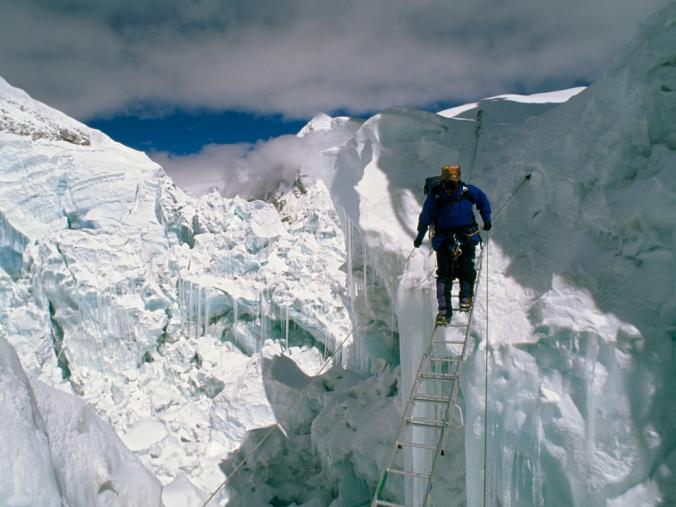 Image: National Geographic
24
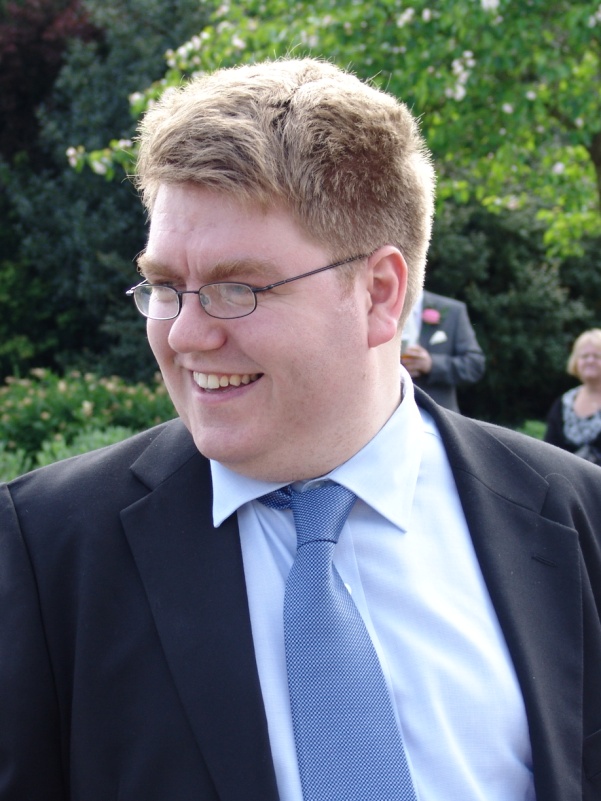 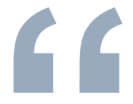 …Every time you have a new project or data source… you hit issues about how the documents are structured, oddities of formatting, and so on.

Mark Greenwood, GATE, UK
25
The TDM Landscape
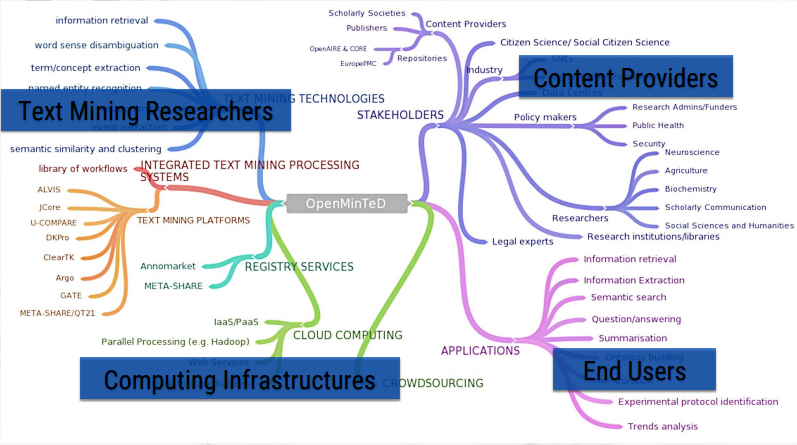 Source: OpenMinTED
26
What needs to happen?
Invest in TDM infrastructure 
Make TDM accessible to non-specialists
Streamline access 
Open standards and harmonised data formats
27
4.SKILLS & SUPPORT
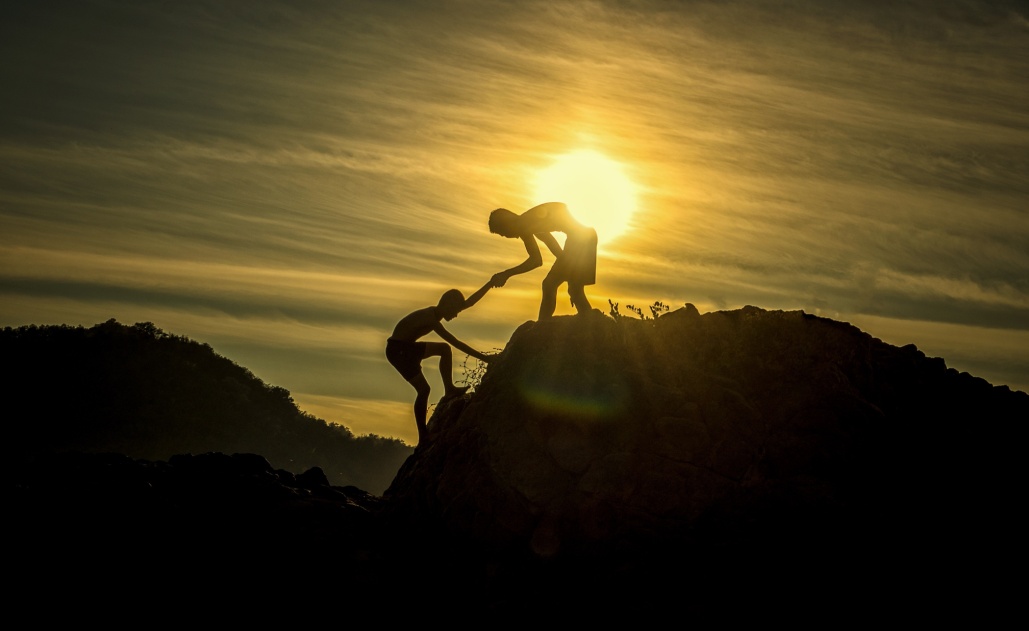 28
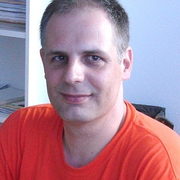 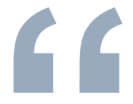 …We have algorithms to answer questions, but we do not have algorithms to ask questions 

François Rioult, GREYC Laboratory, Université de Caen, France  	
François Rioult
29
What is the role of the librarian?
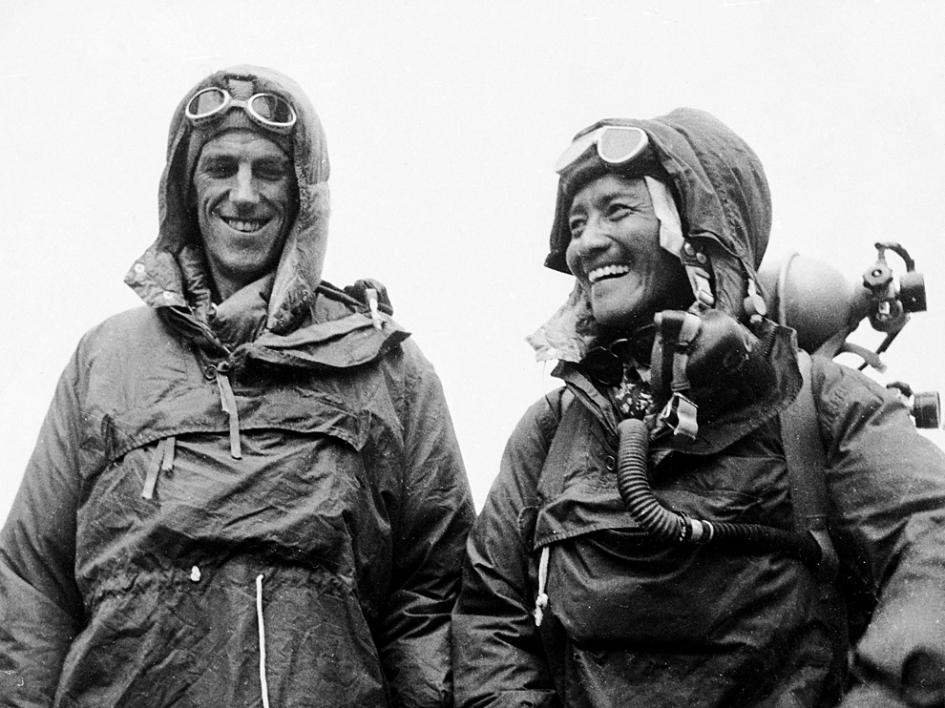 Photo: REUTERS
30
[Speaker Notes: Edmund Hillary and Tenzing Norgay]
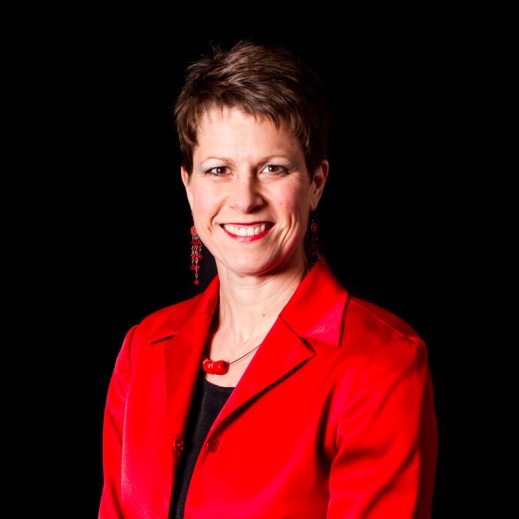 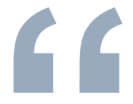 The library needs to be able to say: ‘If you’ve got a question about TDM, come to us’	

Danny Kingsley, Head of Scholarly Communications, University of Cambridge, UK
31
Library support for TDM
Advocacy 
Copyright advice
Access to legal expertise 
Skills development and training 
Advice on data sources and tools
32
[Speaker Notes: Advocacy for the benefits of TDM at all levels of the organisation 
Copyright advice on using the TDM exception
Access to legal expertise 
Skills development (indexing and metadata curation) and access to technical training (coding and high performance computing)
Advice on data sources and tools]
5.EMBRACING TDM
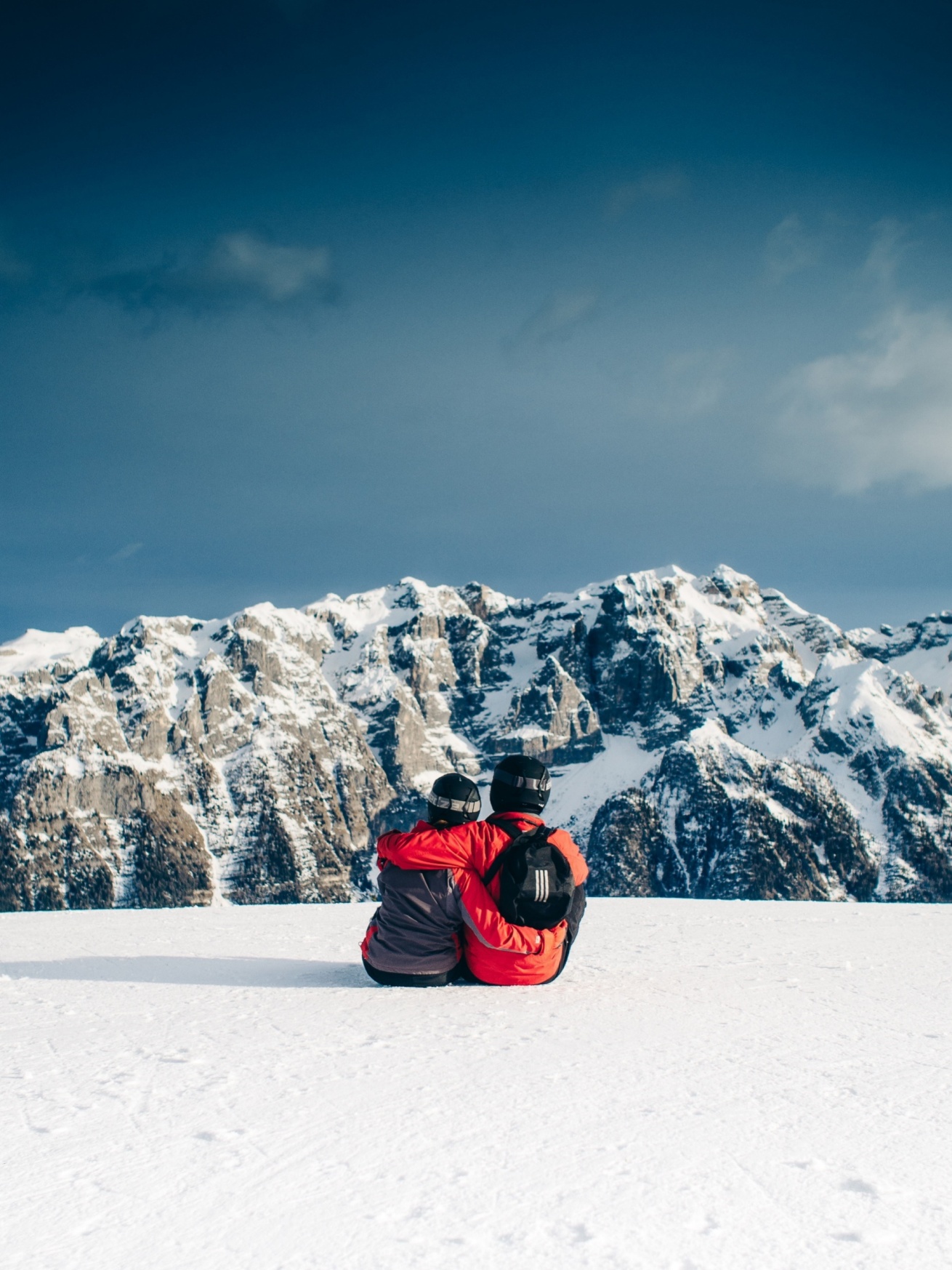 33
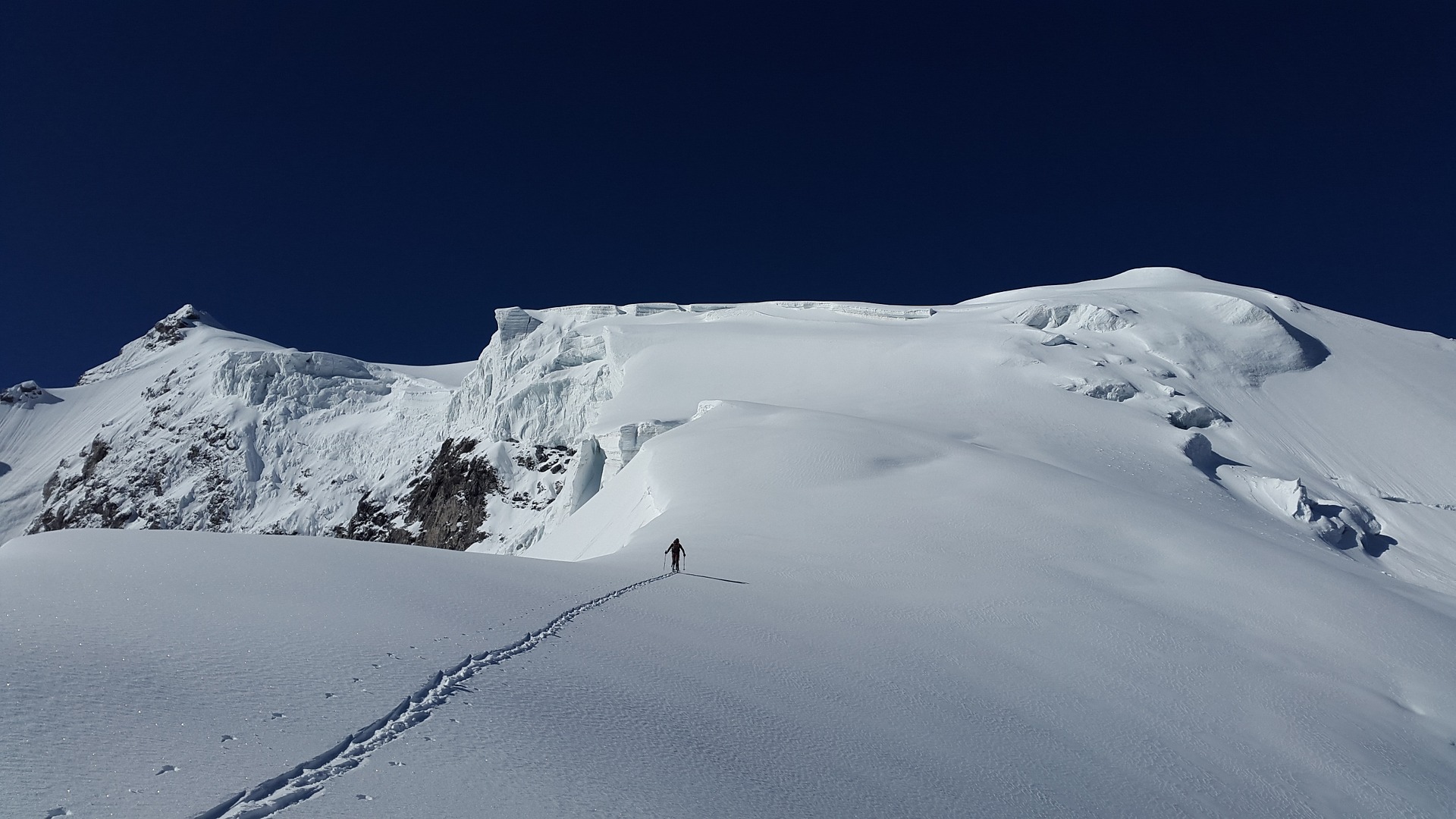 34
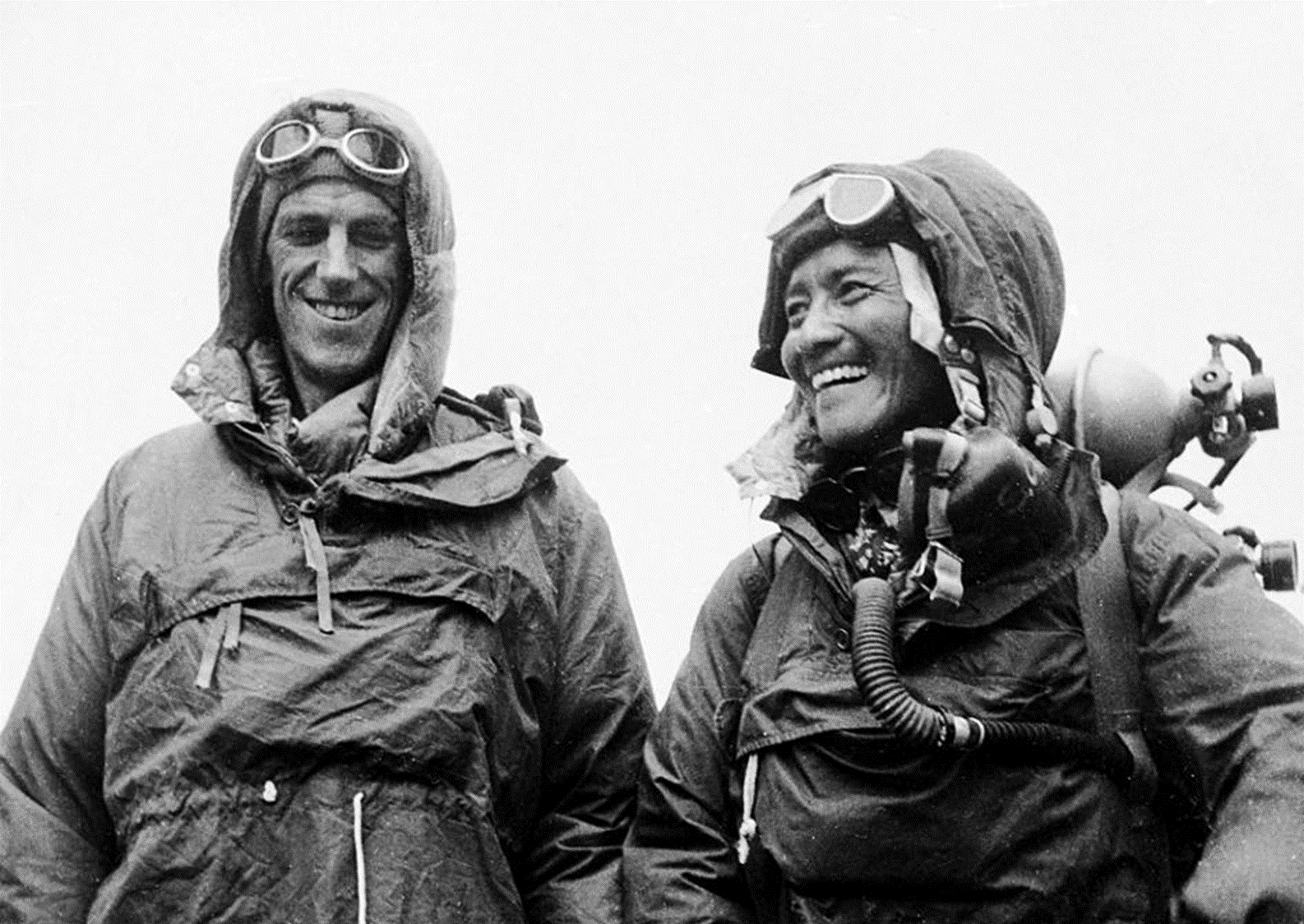 Why?
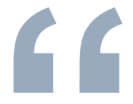 "Because it's there"
35
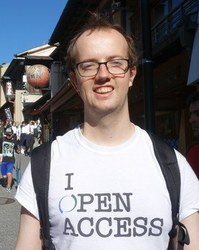 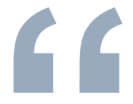 There are so many obstructions in the way of doing this research, and doing it well. It is just too hard and so people do other things 	

Ross Mounce, University of Cambridge, UK
36
What needs to happen?
Endorsement by senior research leaders
Funding and incentives linked to TDM
Alignment with moves to open science
37
1. Why does TDM matter?

2. Why isn’t it used more widely in public research?
3. How do we change this?
38
Why does TDM matter?
Public research is valuable
TDM makes research more efficient
TDM is worth investing in
39
1. Why does TDM matter?

2. Why isn’t it used more widely in public research?
3. How do we change this?
40
Summit: Researchers embrace TDM
Camp 4: Skills and support
Camp 3: Technical infrastructure
Camp 2: Access to content
Camp 1: Legal clarity
EC Directive
Copyright exception
(Base Camp)
1. Why does TDM matter?

2. Why isn’t it used more widely in public research?
3. How do we change this?
42
Making TDM a reality
Libraries

Monitor researchers’ experience
Develop case studies and guidance
Involve the national library 
Invest in TDM support
Incorporate TDM clauses into licence agreements 
researchers’ experiences
43
Making TDM a reality
Legislators

Provide certainty
Enable public/private partnerships
Monitor interaction with other legislation (e.g. DRM)
Institutions/research leaders

Endorse TDM
Invest in library services
Explore knowledge exchange opportunities
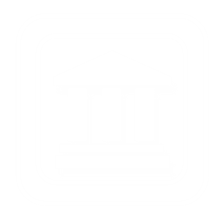 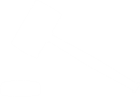 Research funders

Invest in infrastructure
Forum to improve access
Link TDM to Open Science
Publishers & providers

Cloud services for TDM
Steamline access
Open, harmonised standards
44
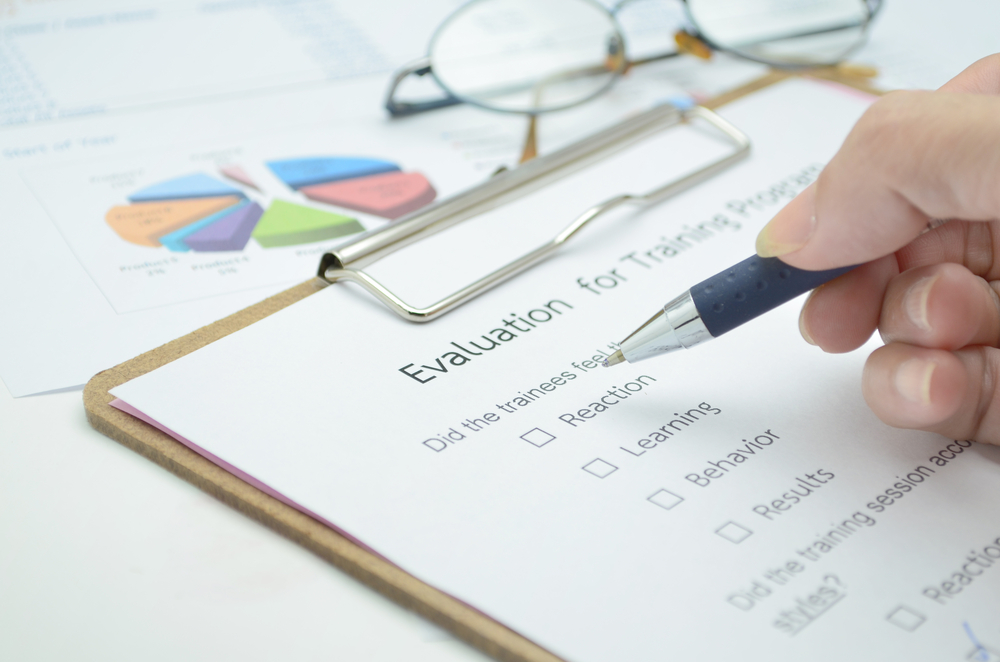 Thank you
Rob Johnson
Full report available at::
http://adbu.fr/etude-tdm/
rob.johnson@research-consulting.com


www.research-consulting.com
45
Template inspired by SlidesCarnival